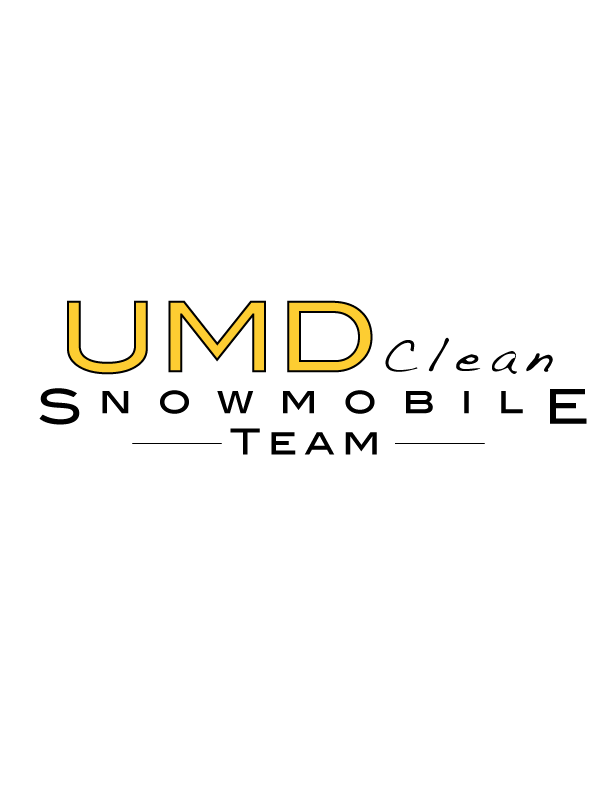 Team Members
Jacob Schofield - President

Nels Eide – Driveline / Testing

Mark Boeckmann - Engine

Keith Propson – Sound / Exhaust
Team Goals / Vision
Fun, marketable snowmobile
85-horsepower class
Trail / touring category
Best Available Technology for sound
E-score above 195
17+ MPG
2016 Clean Snowmobile Challenge
20 Universities in Houghton, Michigan
Goal: Clean, Quiet, and Efficient
12th Overall
Award for Best Engine Design from Mahle Powertrain
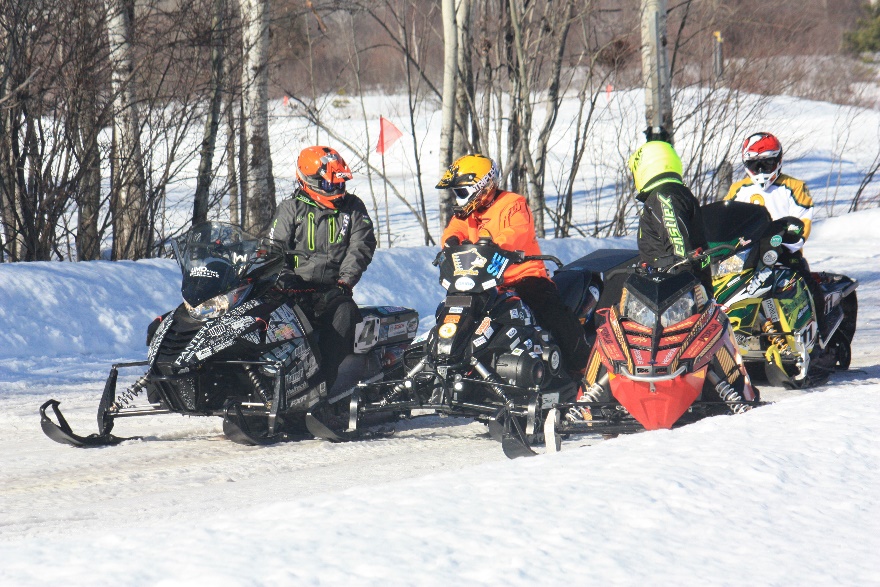 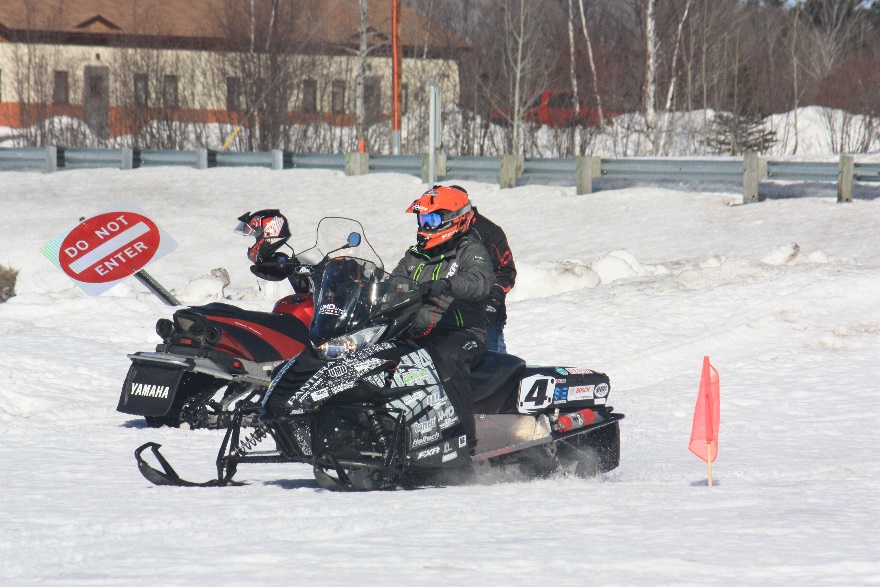 Build Comparison – 2016 vs. 2017
2016 Arctic Cat Pantera 3000
2017 Arctic Cat ZR3000
Kymco 700cc Twin
Lightweight ZR Chassis
Advanced High-Flow EGR
Whisper-Drive System 
Custom Intercooler Housed in Plenum
MSRP: $10,707
Kymco 700cc Twin
Haltech Elite 2500 ECU
Garrett Turbocharger
Cooled Exhaust Gas Recirculation (EGR)
Rear Exiting 
      Exhaust
Water to Air 
      Intercooler
Electronic 
      Throttle
MSRP: $12,692
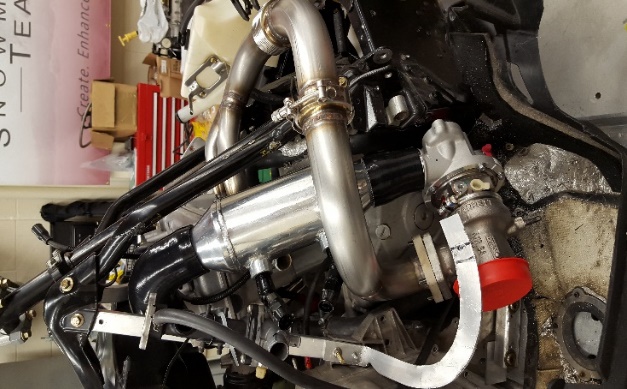 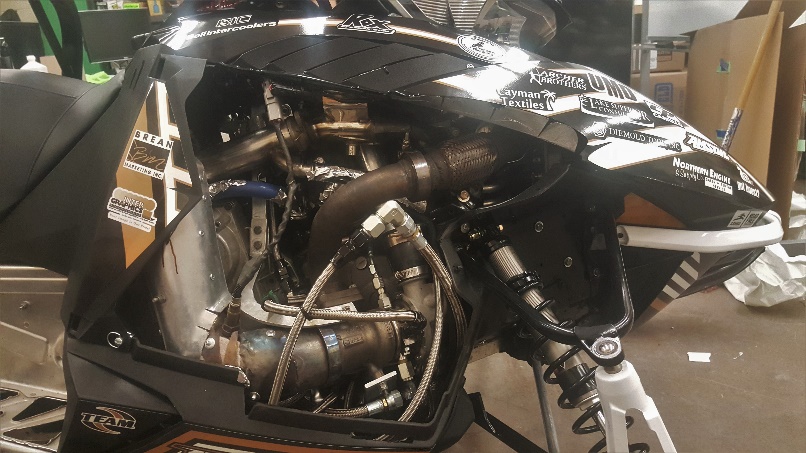 Baseline Testing
Engine / Emissions
Noise, Vibration, Harshness (NVH)
40.2 kW stock
E-score of approximately 191
Completed J1161 test
35 mph steady state at 50 feet
72 dBa in stock trim
Competition goal is 67 dBa
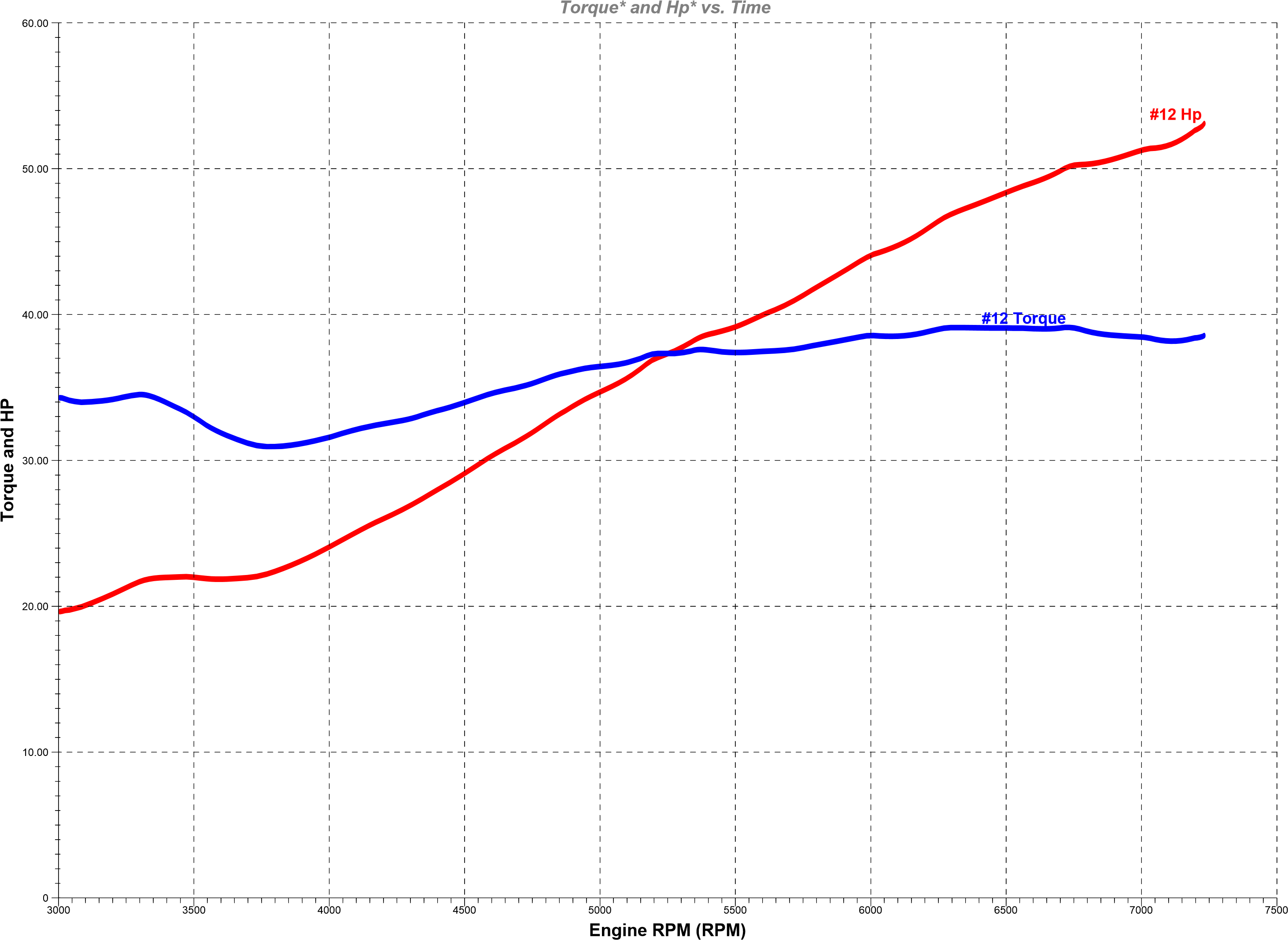 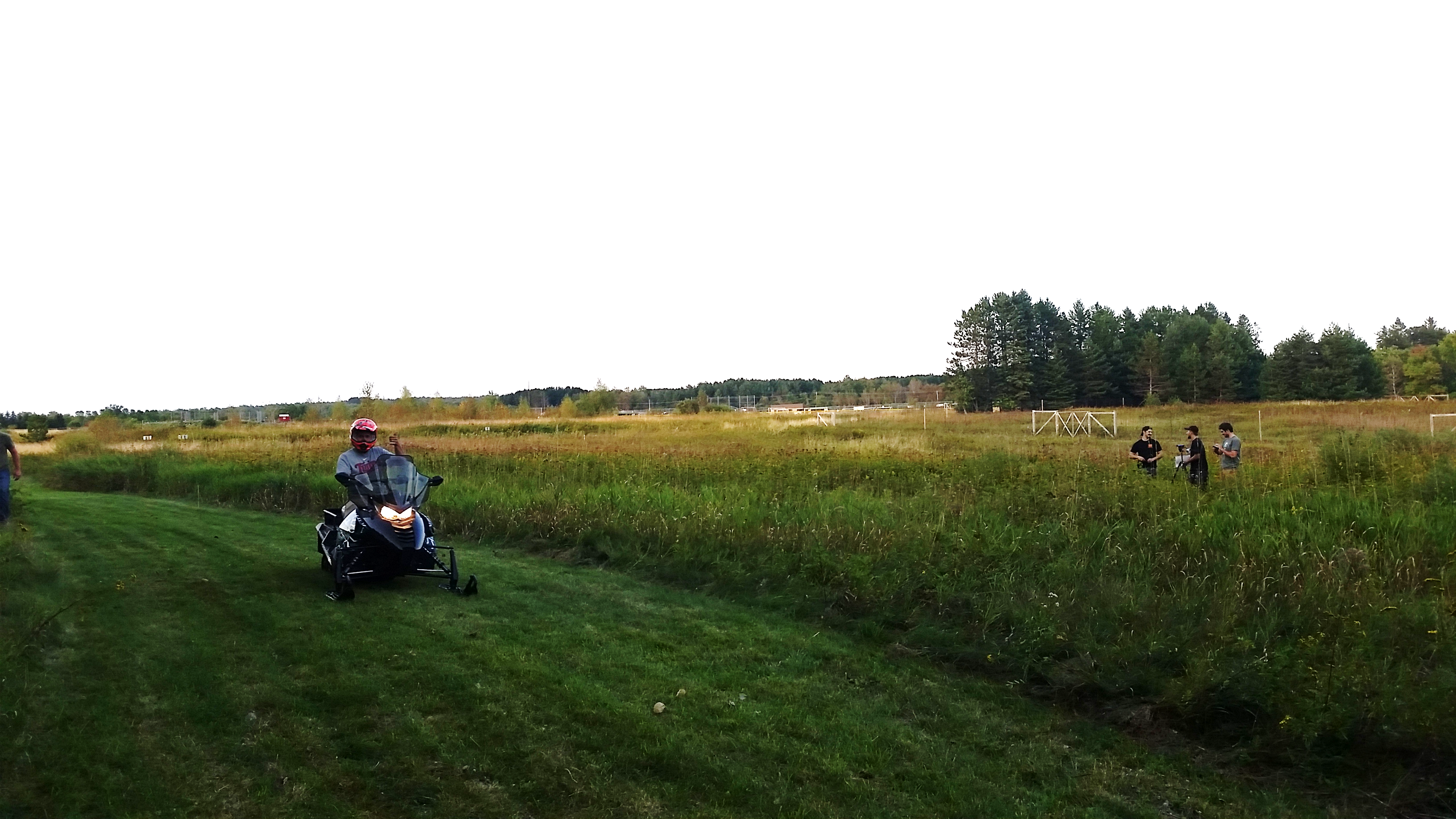 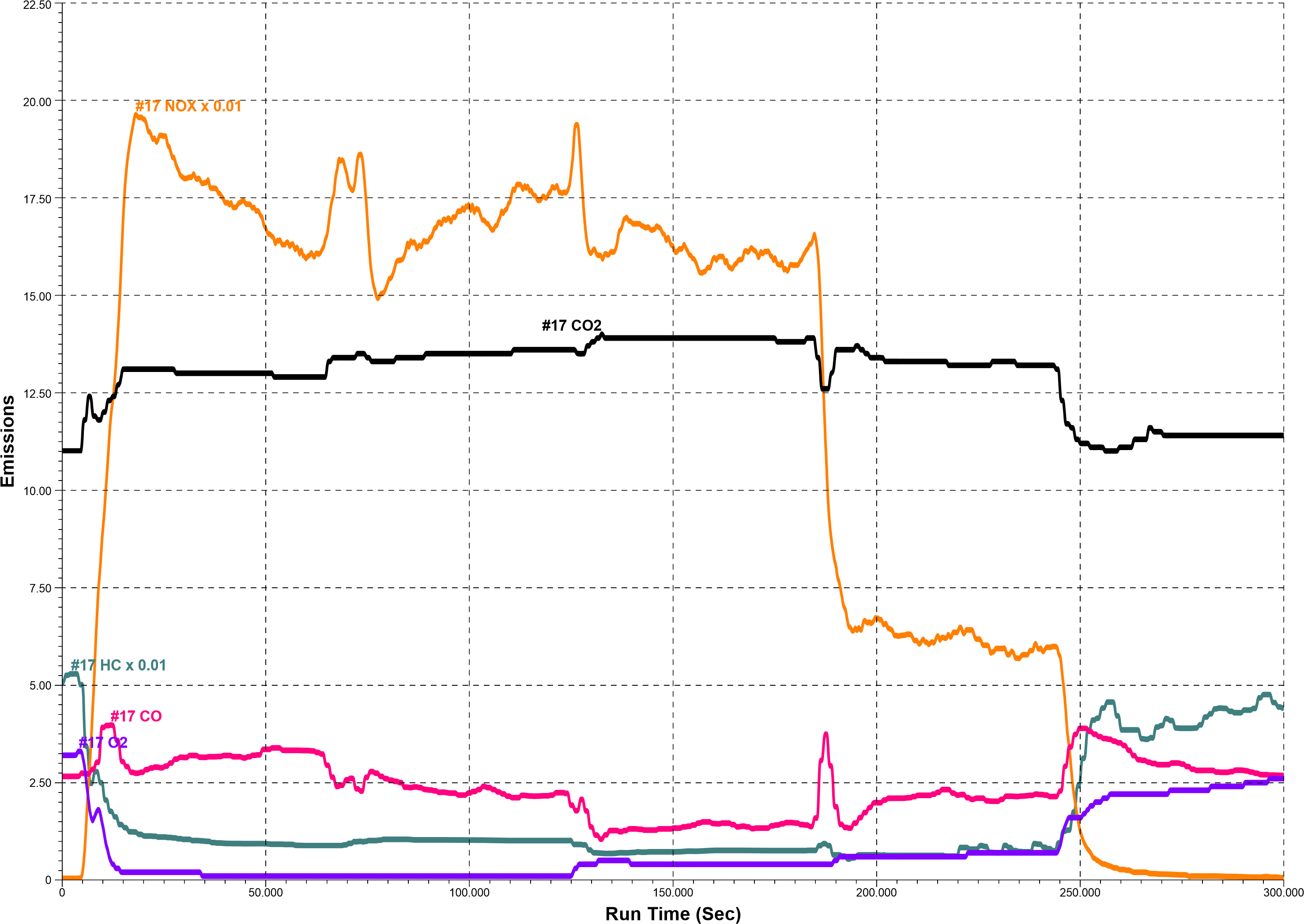 Engine Development
Ricardo WAVE Simulation
Low-pressure cooled EGR
Venturi drawn
Turbocharged – Garrett MGT1238
Intercooled
Integrated into intake plenum
Heraeus Catalyst
Electronic Throttle
Robust Control
Haltech 2500 Elite
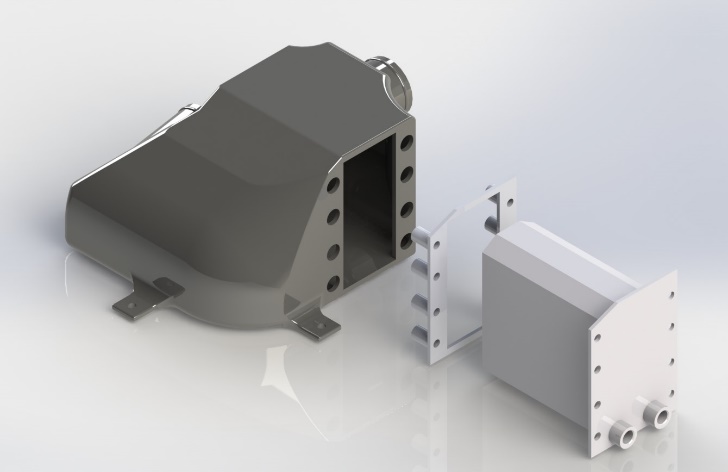 Ricardo WAVE Simulation
Dynamometer / Results
63 kW
Approximate E-score 
    of 201
Hydrocarbons (HC) 
    reduced 79%
Carbon Monoxide (CO) reduced 96%
Oxides of Nitrogen 
    (NOx) reduced 88%
Muffler Development / Design
Relocate muffler based on packaging constraints
Under-tunnel muffler retains factory appearance
Design based on anechoic chamber
3-chamber design
Closed cell frequency simulation
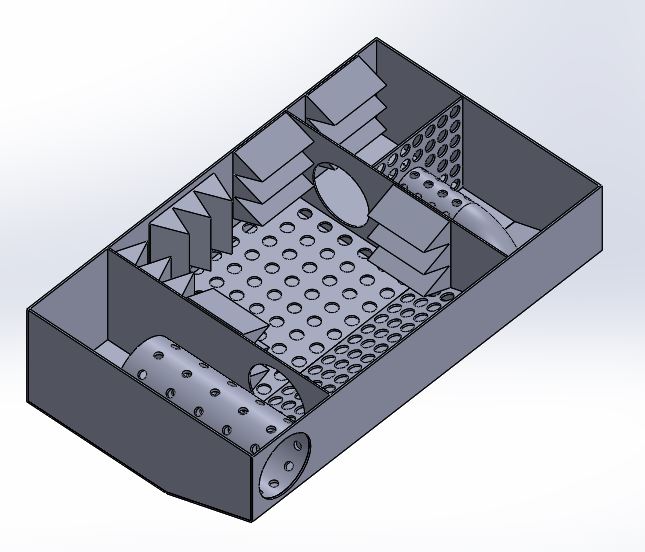 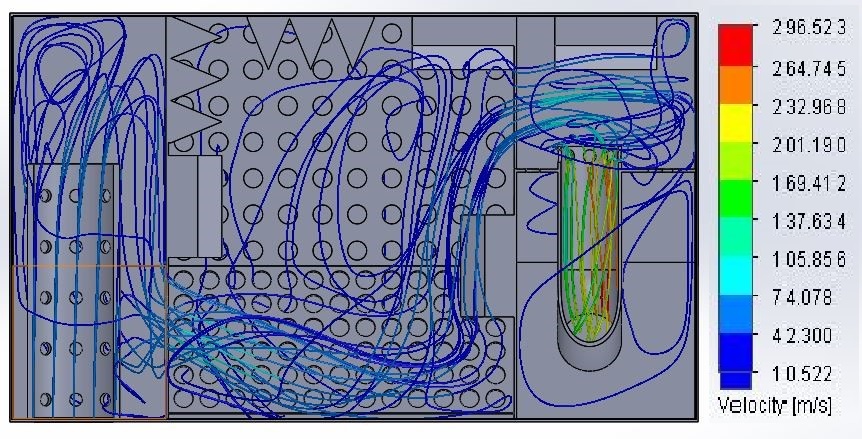 Whisper-Drive System
Repurposed water-dyno for sound
10 hp electric motor with VFD
Driveline Sound Improvements
Silent Drive track
Removal of idler wheels
Graphite filled hyfax
Lizard Skin coating
5 dBa decrease in sound 
      emissions in test simulation
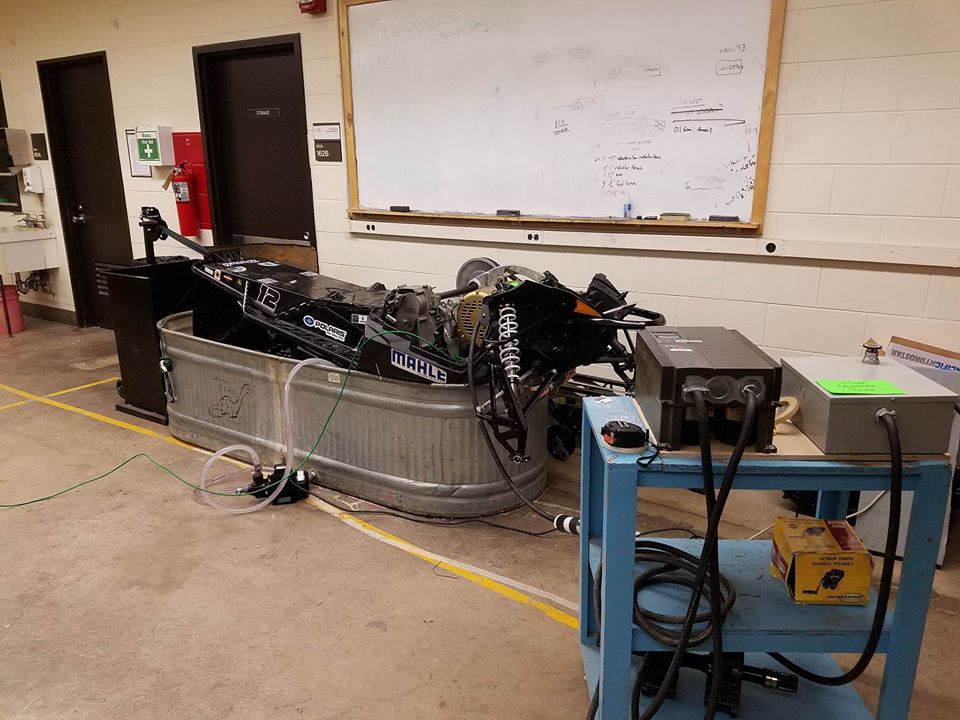 On-Snow Calibration
Through extensive on-snow testing, drivability and reliability were greatly increased
Full clutch and E-Throttle calibration using Haltech data logging
Fuel-economy of 18 
    mpg on 91 octane
250 miles of validation
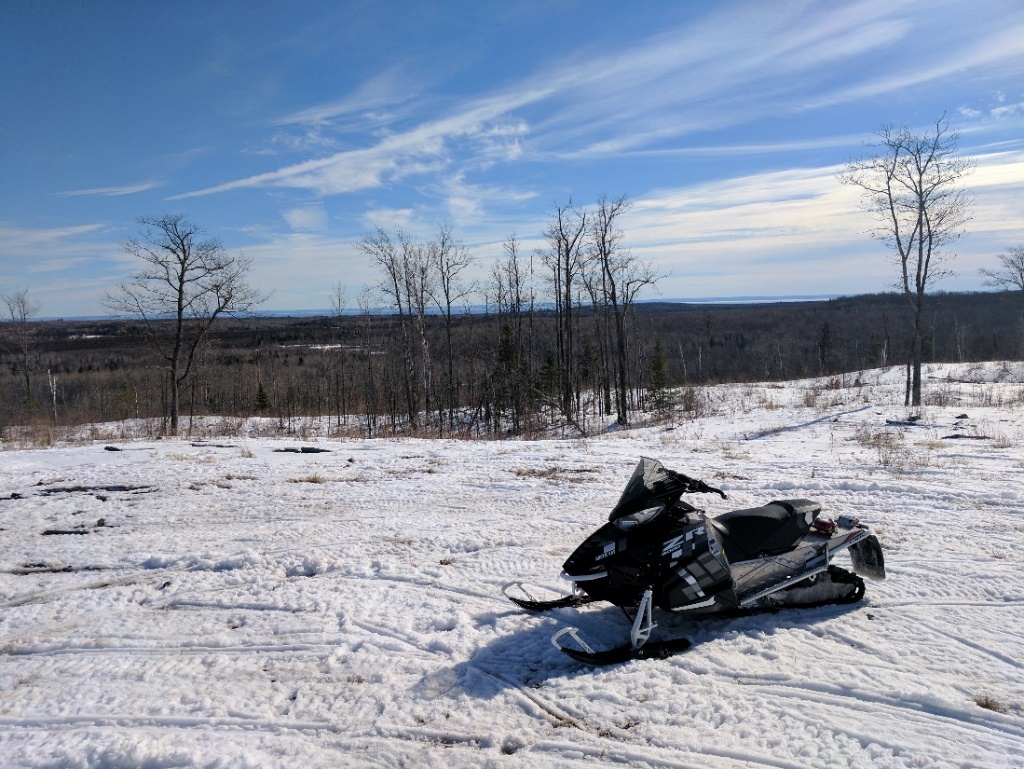 Summary
Turbocharged engine with a 57% gain in power over stock, resulting in 63 kW 
Cooled Exhaust Gas Recirculation system 
70.6% decrease in NOx emissions 
96% decrease in CO emissions 
88% decrease in HC emissions 
eScore of 201 
Rear-exiting exhaust with a 4 dBa decrease in sound levels over stock 
Calculated MSRP of $10,707
Thanks!
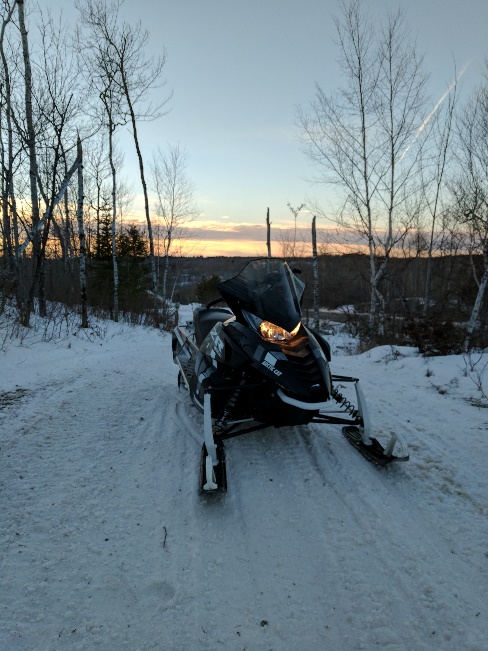 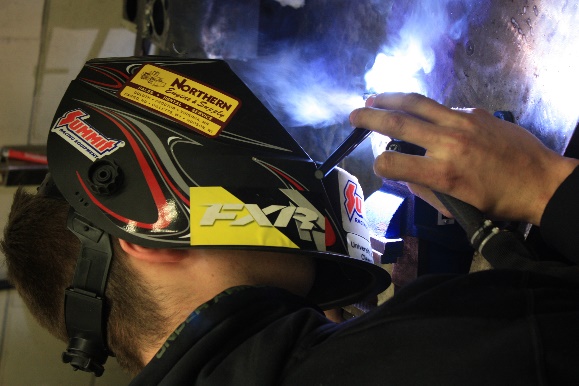 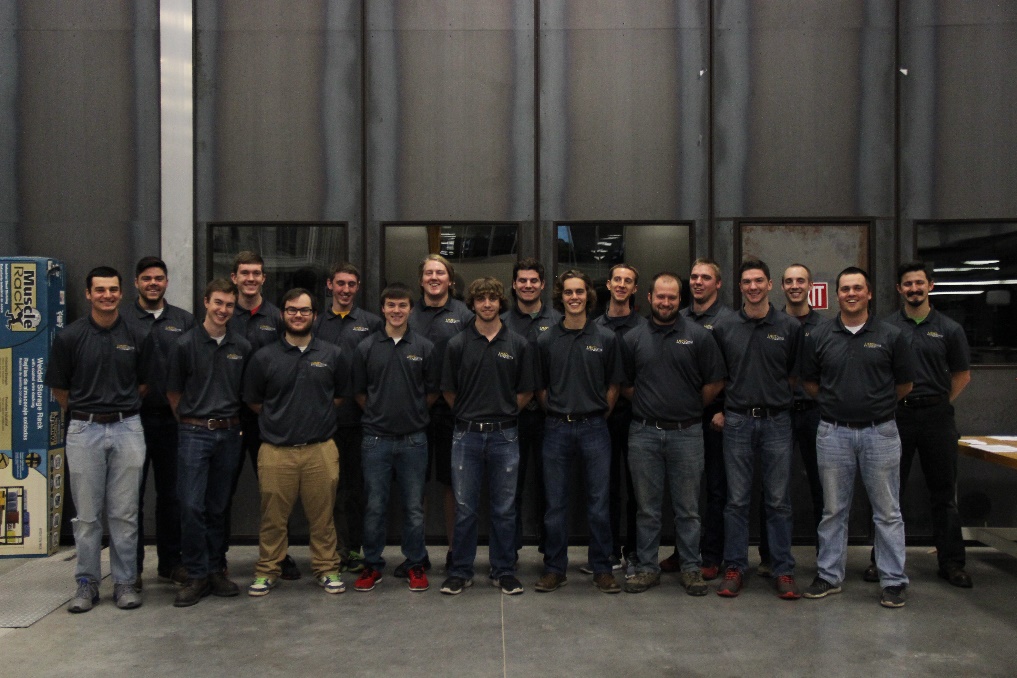 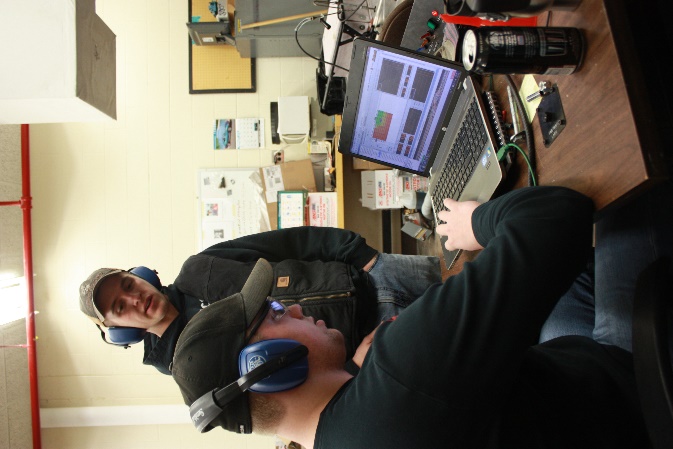 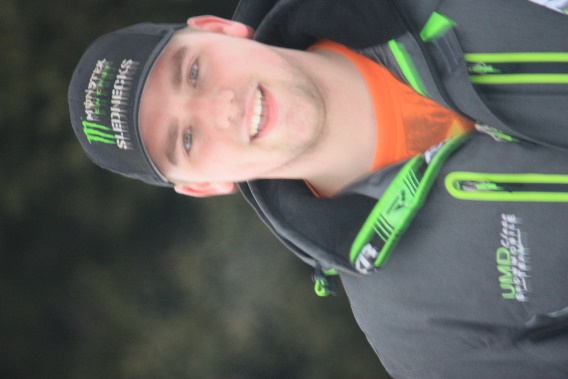 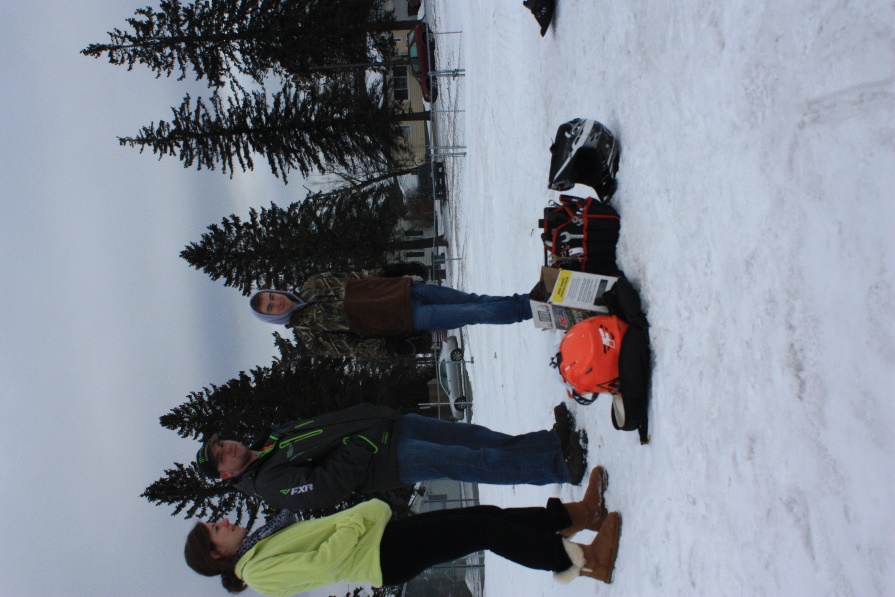 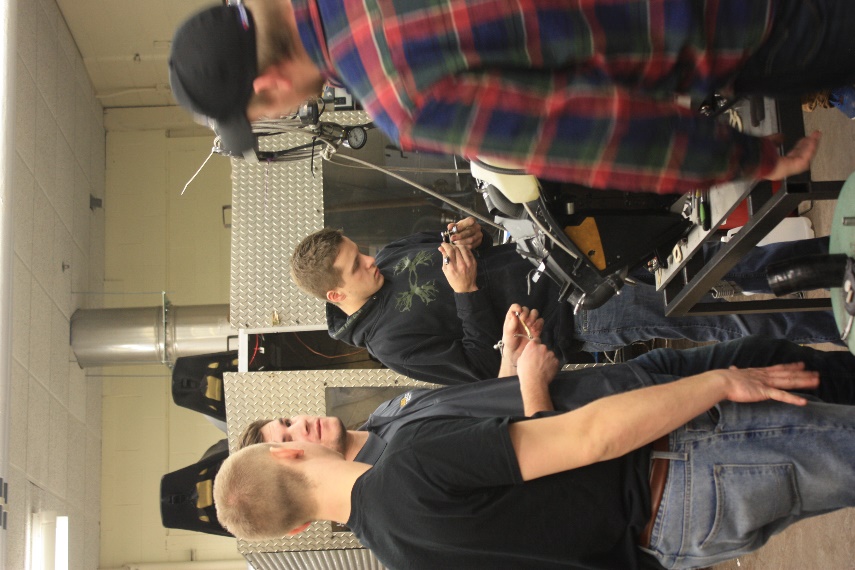 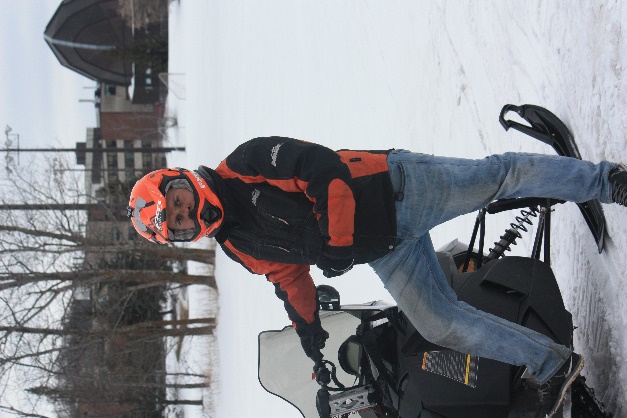 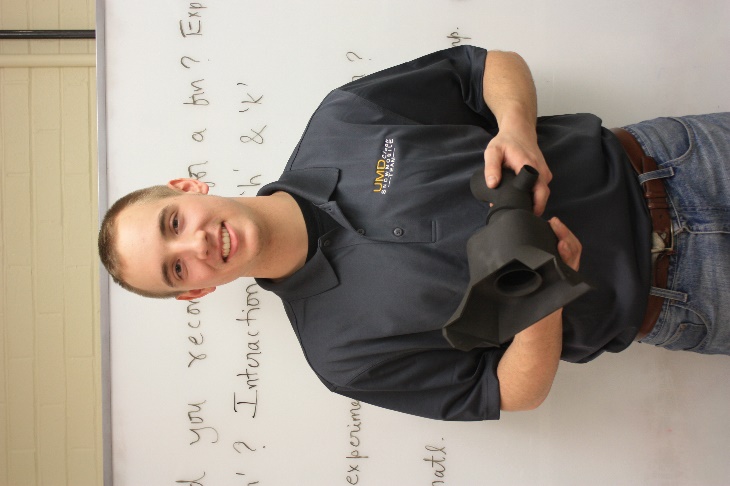